Arkansas
Thespian Festival 2023
Closing Ceremonies
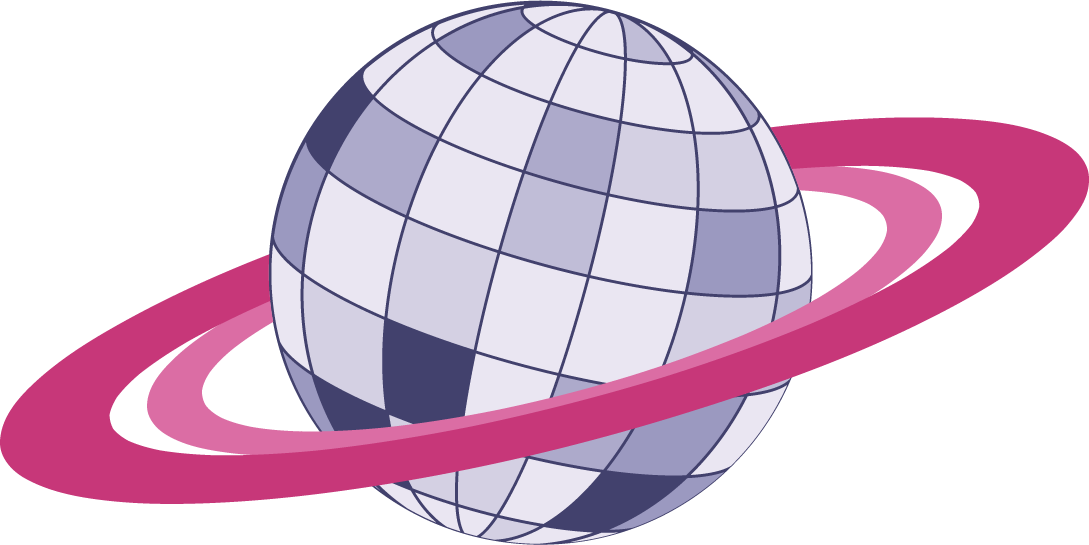 In Shakespeare’s 
Own Words
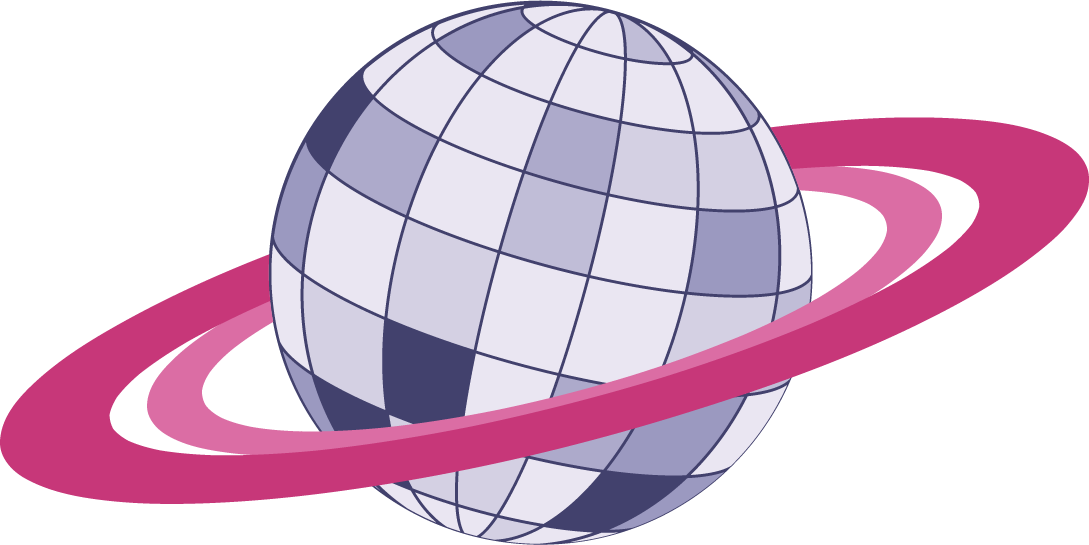 Billy Ivey
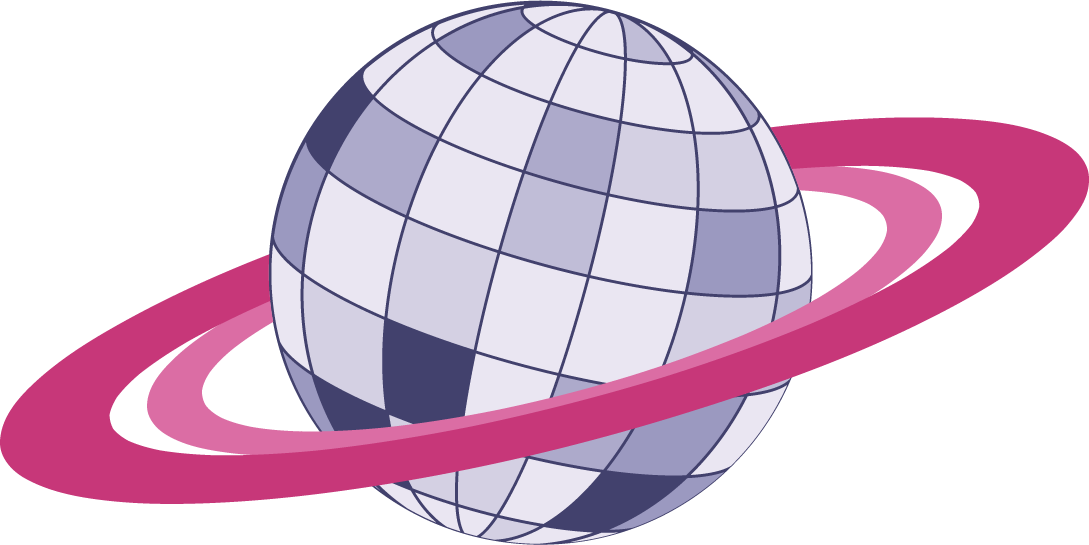 TECH TEAM EVENT
DESIGN AWARDS
TEAM COSTUME DESIGN CHALLENGE
7055 PULASKI ACADEMY
TEAM HAIR & MAKEUP DESIGN CHALLENGE
2123 LAKESIDE HIGH SCHOOL
TEAM SET DESIGN CHALLENGE
8707 North Little Rock 
High School
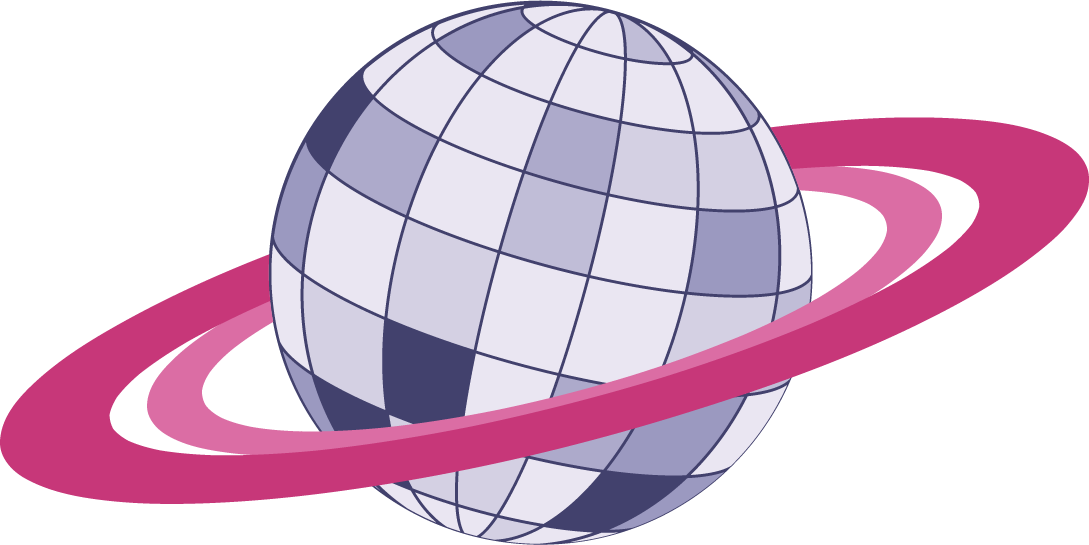 THESPY SUPERIORS
COSTUME DESIGN
Pulaski Academy 7055							Madysen Nay
Mountain Home High School 6560                 			Trevi Sheaner
Greene County Tech 7614                 					Macey McLaughlin
Conway High School 9041                 					Emmalee Dillon
Bryant High School 8855                 					Amelia Johnson
Bentonville High School 3430                 				Abby Hastings
Bentonville High School 3430                 				Gabby Combes
North Little Rock High School 8707                 			Theodore Benson
Fayetteville High School 717                   				Sophie Moody
Cabot High School 2763                					Leanna (Danielle) Rogers
COSTUME CONSTRUCTION
Fayetteville High School 717				Gigi Vawter
Pulaski Academy 7055						Emily McCarver
Parkview Arts/Science Magnet 7955		Zaryah Smith
Batesville High School 6564				Moriah Beyer
SCENIC DESIGN
Cabot High School 2763			Anna Kendall
Cabot High School 2763			Hannah Haskins
Pulaski Academy 7055			Louise Deltheil
Southside High School 2620	Joey Olsen
STAGE MANAGEMENT
Lakeside High School 2123			Elli Uldrich
Conway High School 9041			Emma Cariker
Van Buren High School 7448		Katelyn Foster
Russellville HIgh School 7620		Silvina Garcia
Alma High School	6338				Abbi Hayden
MAKEUP DESIGN
Beebe High School 4827			Taiyah Tims
PLAYWRITING
Pulaski Academy 7055				Madysen Nay
SHORT FILM
Cabot High School					Troupe 2763
Alma High School					Troupe 6338
Southside High School				Troupe 2620
Mountain Home High School		Troupe 6560
Bentonville High School			Troupe 3430
SOLO ACTING
Mount St. Mary Academy 8462					Anna	Mammarelli
Parkview Arts/Science Magnet High School	 7955		Marionna Parker
Beebe High School 4827						Katie	Young
North Little Rock High School 8707				Jerzey Banks
Parkview Arts/Science Magnet High School	 7955		Camille Gardner
Lakeside High School 2123						Natalie Shunk
Lakeside High School 2123						Katie	Brown
SOLO ACTING
Lakeside High School	2123						Penny Fuller-Freeman
Trumann High School	7813						Autumn New
Alma High School 6338						Denver Kelly
Fayetteville High School 717						Nick Guthrie
Fayetteville High School 717						Camille Purkey
Cabot High School 2763 						Sofia	Albertin
Gravette Senior High School 5262				Audrey Houghton
SOLO ACTING
Conway High School 9041						Penny Derden
Brookland High School 8299					Aron	Davis
Greene County Tech 7614						Aubree Crum
Conway High School 9041						Nhi Webster
Arkansas Arts Academy 7414					Zachary Phillips
Brookland High School 8299					Mia Stacey
Brookland High School 8299					Lila Boles
SOLO ACTING
Brookland High School	8299					Kiersten	Dalton
Gravette Senior High School	5262				Ethan Strecker
Harding Academy	6192						Anna Mulvany
Batesville High School	6564					Sophia Bridgers
Gravette Senior High School	5262				Kanisha Villarreal
Gravette Senior High School	5262				Skylar Hernandez
DUET ACTING
Lakeside 2123		Cade Espinoza & Nicole Smith
Cabot 2763		Madelyn Stiles & Abigail Lane
GROUP ACTING
Fayetteville High School Troupe 717
Alma High School Troupe 6338
SOLO MUSICAL DANCE
Cabot High School 2763							Jersey Grace Petross
Cabot High School 2763							Mia Crafton
Cabot High School 2763							Ashley Drees
Alma High School 6338							Katie Major
North Little Rock High School 8707					Kikiya Smith
Mountain Home High School 6560					Kylie Andrews
Little Rock Central High School 6418					Madison Tucker
Bryant High School 8855							Laiken Clarke
Russellville High School 7260						Libby Willis
Alma High School 6338							Brenna Morris
Mountain Home High School 6560					Mia Williams
Hot Springs World Class High 78						Jariah Selman
DUET MUSICAL DANCE
Harding Academy 6192		Abigail Fox & Hannah Campbell
GROUP MUSICAL DANCE
Cabot High School	Troupe 2763
SOLO MUSICAL
Parkers Chapel High School 8889 					Clayton Evers
Parkers Chapel High School 8889					Hannah Hickman
Hot Springs World Class High School 78				Danielle Rivera
Russellville High School 7260						Emma Jernigan
Russellville High School 7260 						Sadie Hilton
Clarksville High School 6789						Graceanne Morgan
Cabot High School 2763							Piper Selah
Cabot High School 2763							Reagan Whitledge
Lakeside High School 2123							Brennan Wilkins
Lakeside High School 2123							Christina Myers
Lakeside High School 2123							Jenna Thaxton
Lakeside High School 2123							Kenleigh Garner
SOLO MUSICAL
Cabot High School 2763						Mia Lendermon
Conway High School 9041						Aiden Eslinger
Trumann High School 7813						Eddie LaRay Watson
Alma High School 6338						Morgan English
Alma High School 6338						Maddie Cochran
Alma High School 6338						Talon Dean
Alma High School 6338						Mick Clawson
Alma High School 6338						Isabella Chapen
Russellville High School 7260					Isabelle Clements
Har-Ber High School 7262						Gracie Kennett
Russellville High School 7260					Tess Barborek
Har-Ber High School 7262						Phoebe Harris
SOLO MUSICAL
Little Rock Central High School 6418				Elizabeth Tull
Little Rock Central High School 6418				Ruby Reeves
Fayetteville High School 717					Olive Zweig
Fayetteville High School 717					Peyton Lions
Fayetteville High School 717					Victor Blasingame
Cabot High School 2763 						Lindy McLeod
Pulaski Academy 7055							Annabelle Redenius
Pulaski Academy 7055							Caroline Perry
Community School of the Arts 10124				Elizabeth Marine
Mountain Home High School 6560				Cayden Sabella
Cabot High School 2763						Alle Parker
Russellville High School 7260					Sydney Jones
SOLO MUSICAL
Bentonville High School 3430					Stevie St. John
Little Rock Christian Academy 8226				Allison Hatfield
North Little Rock High School 8707				Emily Bell
Conway High School 9041						Ava Weeks
Jacksonville High School 10111					Tristyn Armstrong
Mount St. Mary Academy 8462					Maya Henry
Mount St. Mary Academy 8462					Isbella Nguyen
Mount St. Mary Academy 8462					Lizzy Darnold
Mount St. Mary Academy 8462					Maya Johnson
Pulaski Academy 7055							Caroline Pledger
Mountain Home High School 6560				Sierra Trogdon
Conway High School 9041						Lucy Strahin
SOLO MUSICAL
Greene County Tech 7614						Ella Murray
Beebe High School 4827						Nataleigh Lindsey
Jonesboro High School 1338					Khia Jones
Siloam Springs High School 7982					Kate Kelley
Greenbrier High School 8942					Riley Bart
Greenbrier High School 8942					Lauren Rowe
Bentonville High School 3430					Ian Sonnabend
Van Buren High School 7448					Faith Cureton
Greene County Tech 7614						Gracey Worthington
Brookland High School 8299					Cannon Smith
Van Buren High School 7448					Hadley Gilmore
Batesville High School 6564					Derek Medina
SOLO MUSICAL
Batesville High School 6564 					Emily Wade
Southside Senior High School 2620				Lilly Bottoms
Hot Springs World Class High School 78			Mya Sanders
Bentonville West High School 8538				Eleni Konomi
Bentonville West High School 8538				Mayuko "Uko" Van Duzee
Bentonville West High School 8538				Meredith Spence
Southside High School 2620 					Josephine Clamser	
Southside High School 2620					Ellie Caruthers
SOLO MUSICAL
Bentonville High School 3430				Alyssa Hodde
Arkansas Arts Academy 7414				Elisabeth Miller
Benton High School 5779					Isabella Crabb
Gravette High School 5262					Olivia Fordham
Benton High School 5779					Ariel Bronson
Benton High School 5779 					Micah Hall
Benton High School 5779					Kaylen Hughes
DUET MUSICAL
Pulaski Academy 7055						Addison Peirce & Luci Hudson
Little Rock Central High School 6418		Barlow Brenner & Ernest Quirk
Cabot High School 2763					Grayson Lee & Jake Johnson
Harding AcademY 6192					Isabel Hoggard & Brody Smith
Conway High School 9041					Nate Westerman & Mary Caroline Grimes 
Little Rock Christian Academy 8226			Alyssa White & Veronica Ivester
Gentry High School 8897					Mallory Rogers & Diego Reynoso
Bentonville High School 3430				Whitney Webb & Miles Ortiz
Gentry High School 8897					Daniel Carrera & Johan Lee
GROUP MUSICAL
Cabot High School Troupe 2763
Bryant High School Troupe 8855
Mount St. Mary Academy Troupe 8462
Lakeside High School Troupe 2123
Alma High School Troupe 6338
Pulaski Academy Troupe 7055
GROUP MUSICAL
Mountain Home High School Troupe 6560
Van Buren High School Troupe 7448
Hot Springs World Class High School Troupe 78
Russellville High School Troupe 7260
Southside Senior High School Troupe 2620
Har-Ber High School Troupe 7262
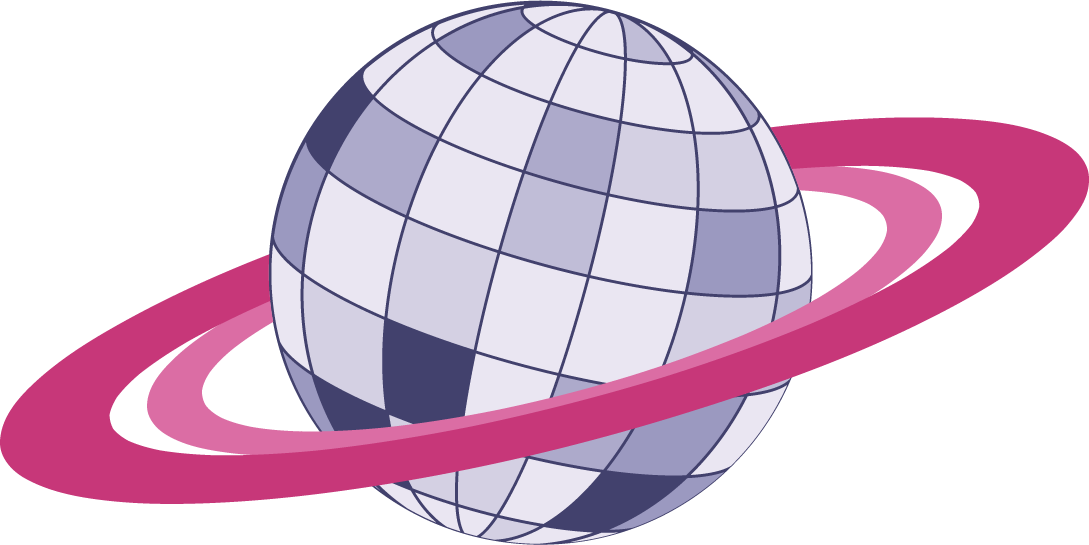 MINUTE TO GIVE IT GRAND TOTAL
$1,058.66
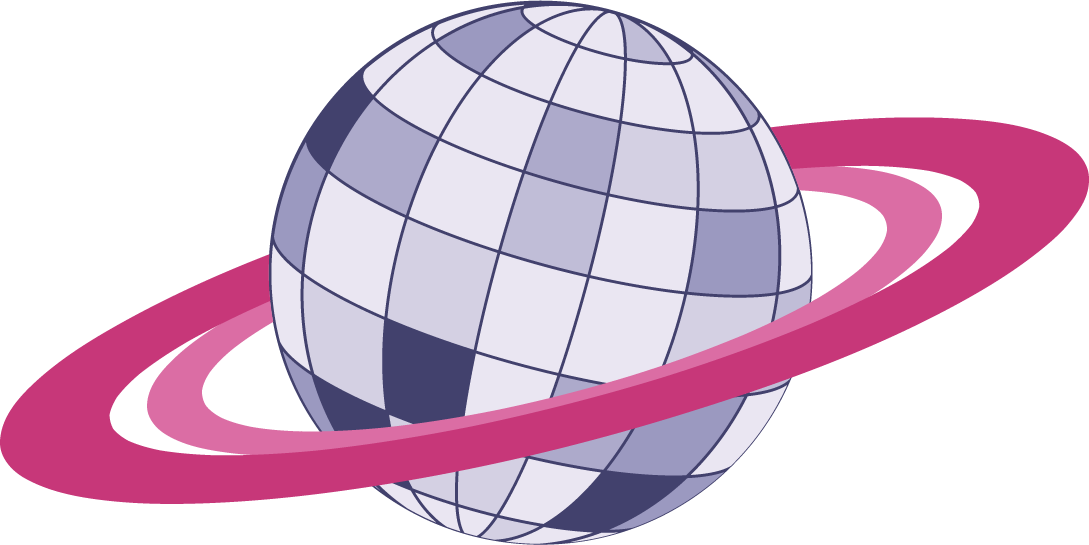 SCHOLARSHIPS
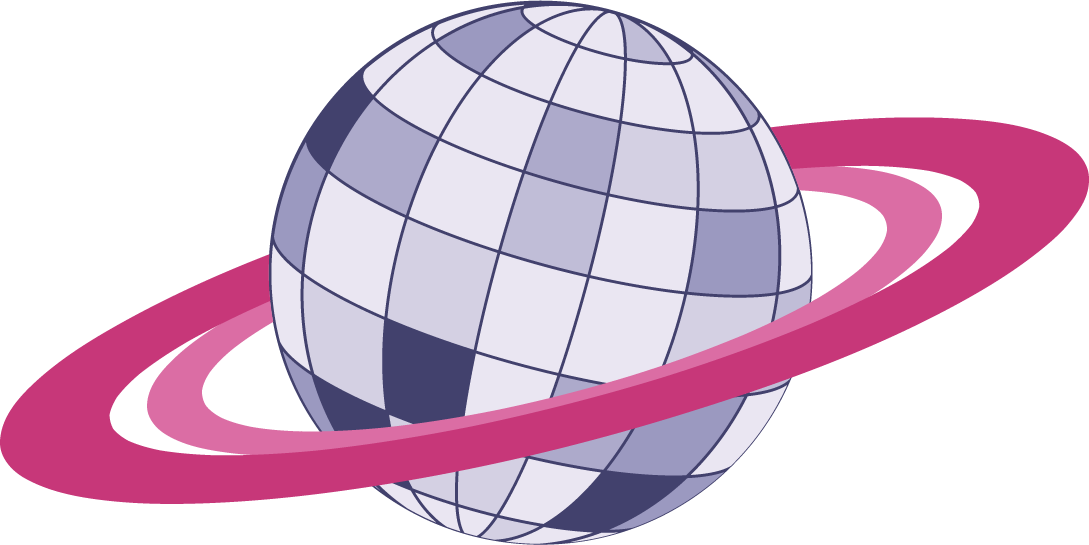 $1,154,410.00
MICHELLE MOSS
THEATRE FOR LIFE SCHOLARSHIP
BROOKLYN COURTNEY-MOORE
LISA AREY AR EDTA PERFORMANCE SCHOLARSHIP
VICTOR BLASINGAME
MARSHA WOOLEY AR EDTA THEATRE EDUCATION SCHOLARSHIP
SADIE HILTON
DOUGLAS GILPIN 
TECHNICAL THEATRE SCHOLARSHIP
MADYSEN NAY
AR EDTA PERFORMANCE SCHOLARSHIP
CAROLINE PERRY
AR EDTA PERFORMANCE SCHOLARSHIP
MYA SANDERS
AR EDTA PERFORMANCE SCHOLARSHIP
CADEN SABELLA
AR EDTA PERFORMANCE SCHOLARSHIP
PEYTON LYONS
AR EDTA 
FILM SCHOLARSHIP
IAN SONNABEND
NANCY BROWN STO LEADERSHIP SCHOLARSHIP
Natalie ShunkTroupe 2123
NANCY BROWN STO LEADERSHIP SCHOLARSHIP
Audrey StahlTroupe 7260
NANCY BROWN STO LEADERSHIP SCHOLARSHIP
Graceann MorganTroupe 6789
GAIL BURNS THEATRE EDUCATOR 
OF THE YEAR
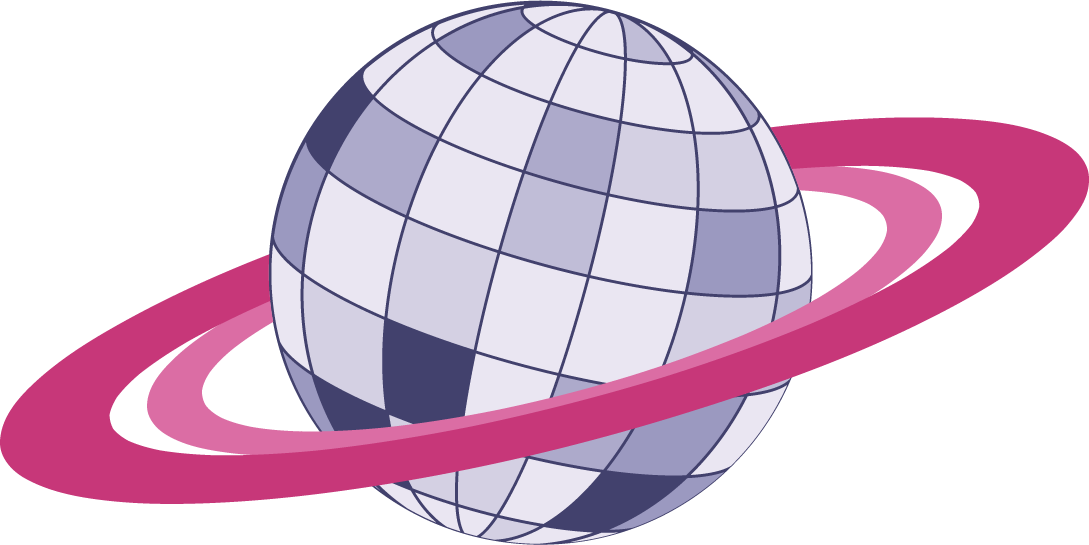 JENAVA HARRIS
CLARKSVILLE HIGH SCHOOL
RICK CHUDOMELKA
CRITIC’S CHOICE AWARD
CHAPTER SELECT
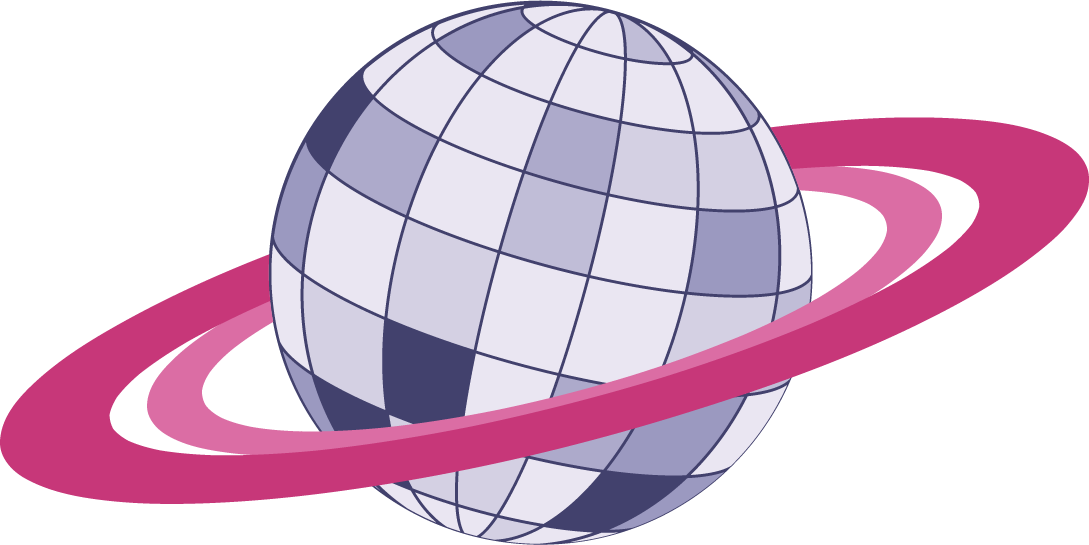 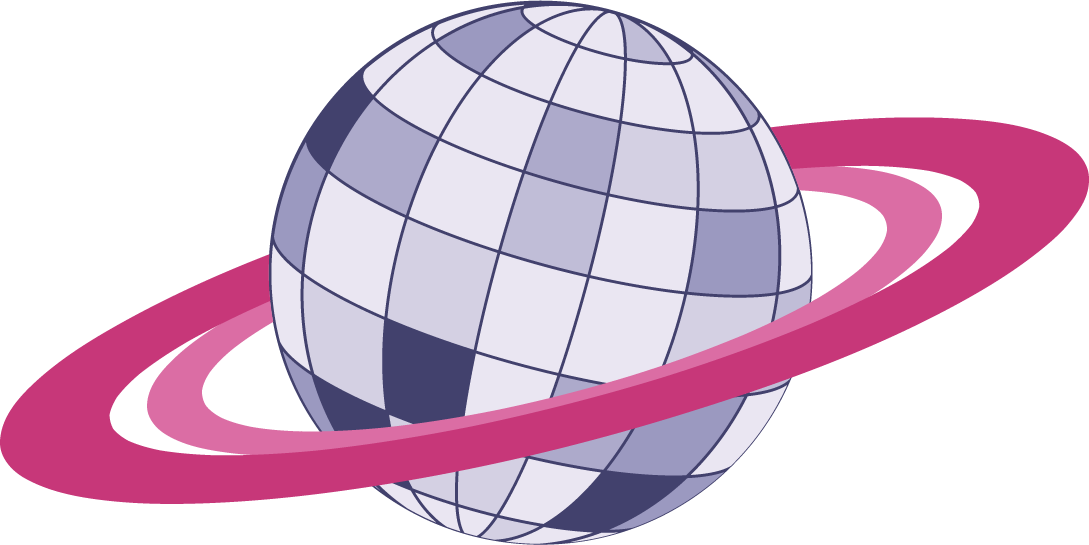 HALL OF 
FAME AWARD
HOLLIE SHEPHERD
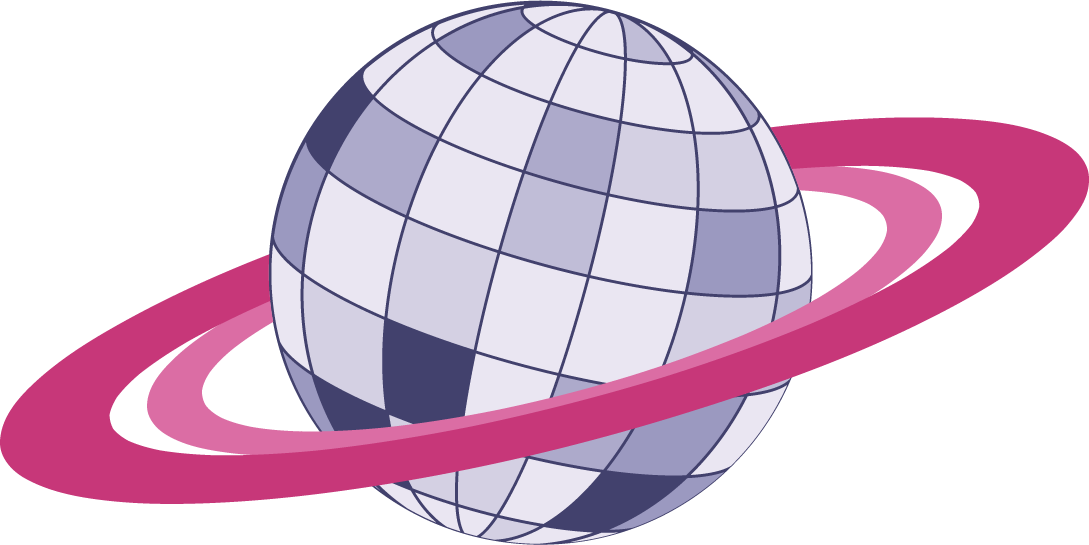 SPECIAL RECOGNITION
DAWN TUCKER
17 YEARS OF EXTRAORDINARY SERVICE
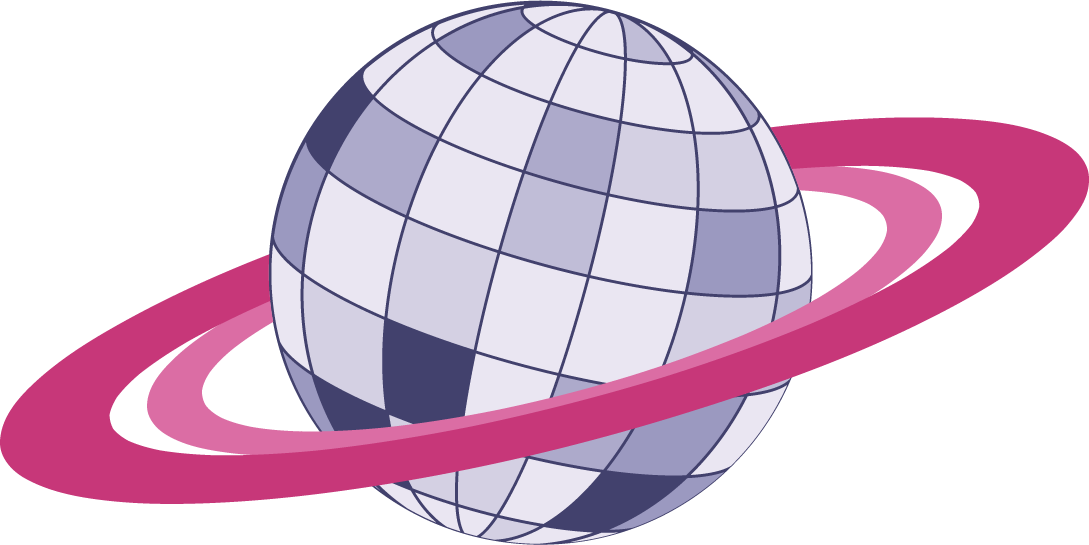 AND YOUR NEW 
STO’S ARE…
Alise Whitfiled 
Troupe 717
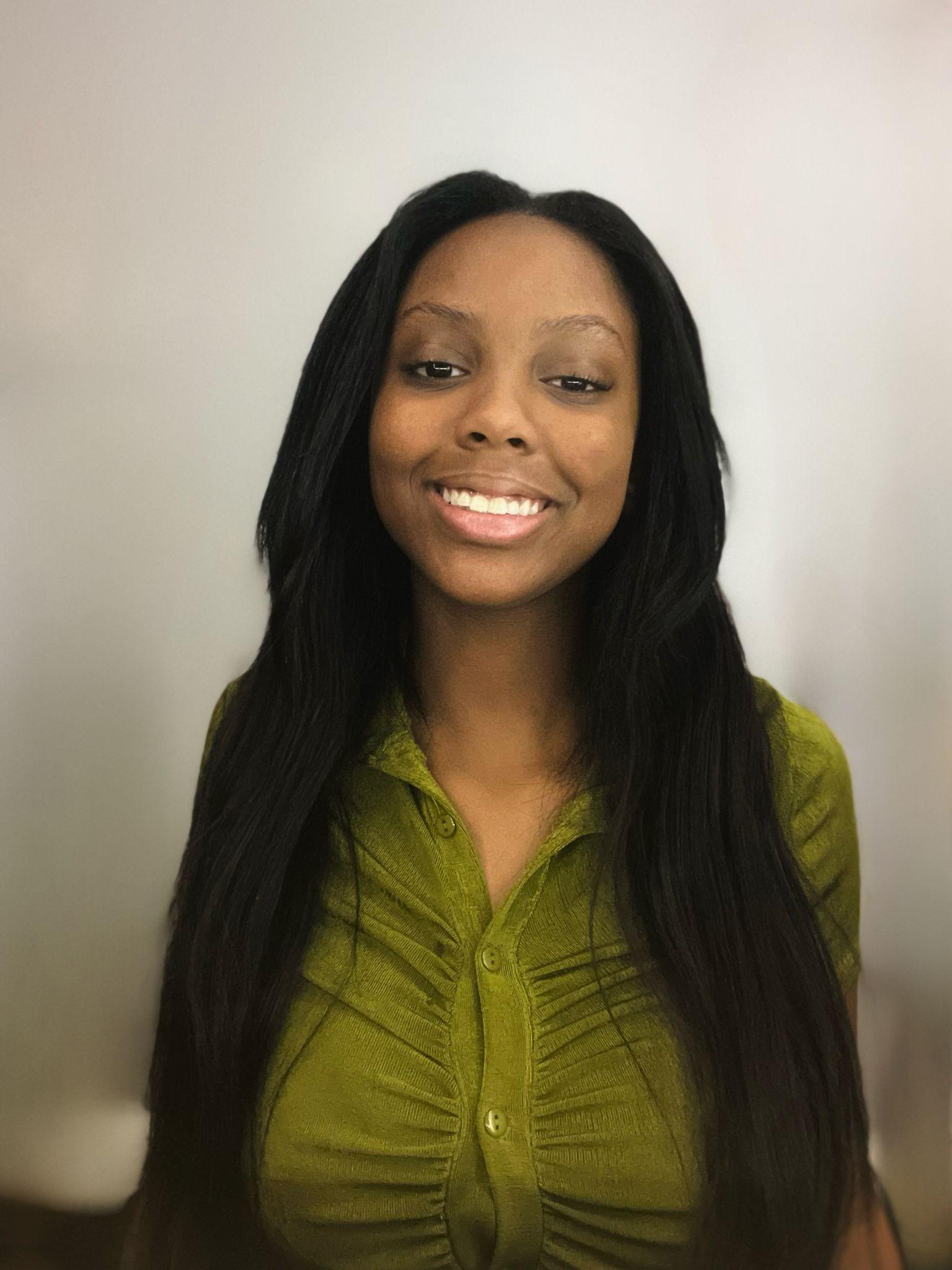 Ginny Ziegler 
Troupe 2620
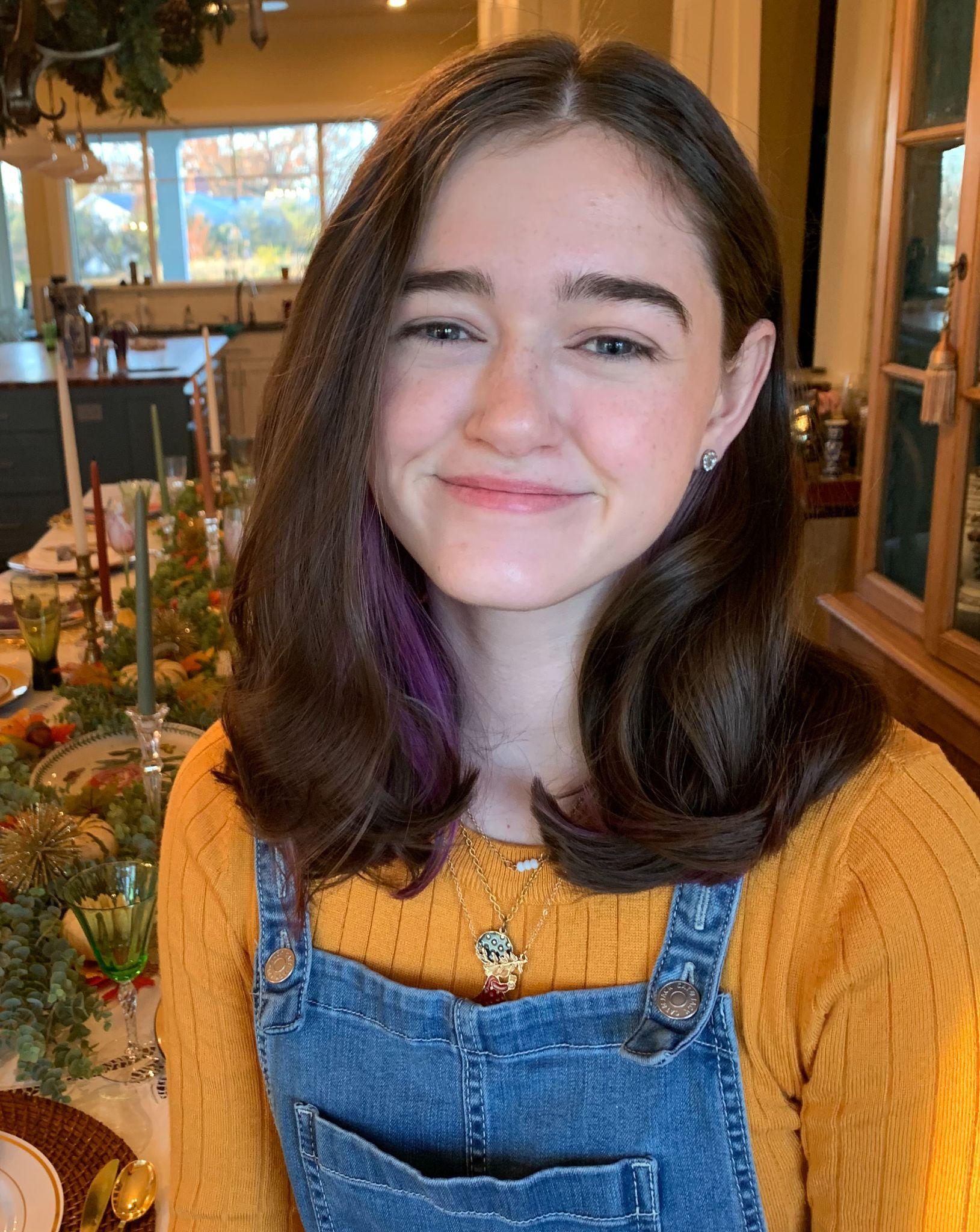 Katie Brown 
Troupe 2123
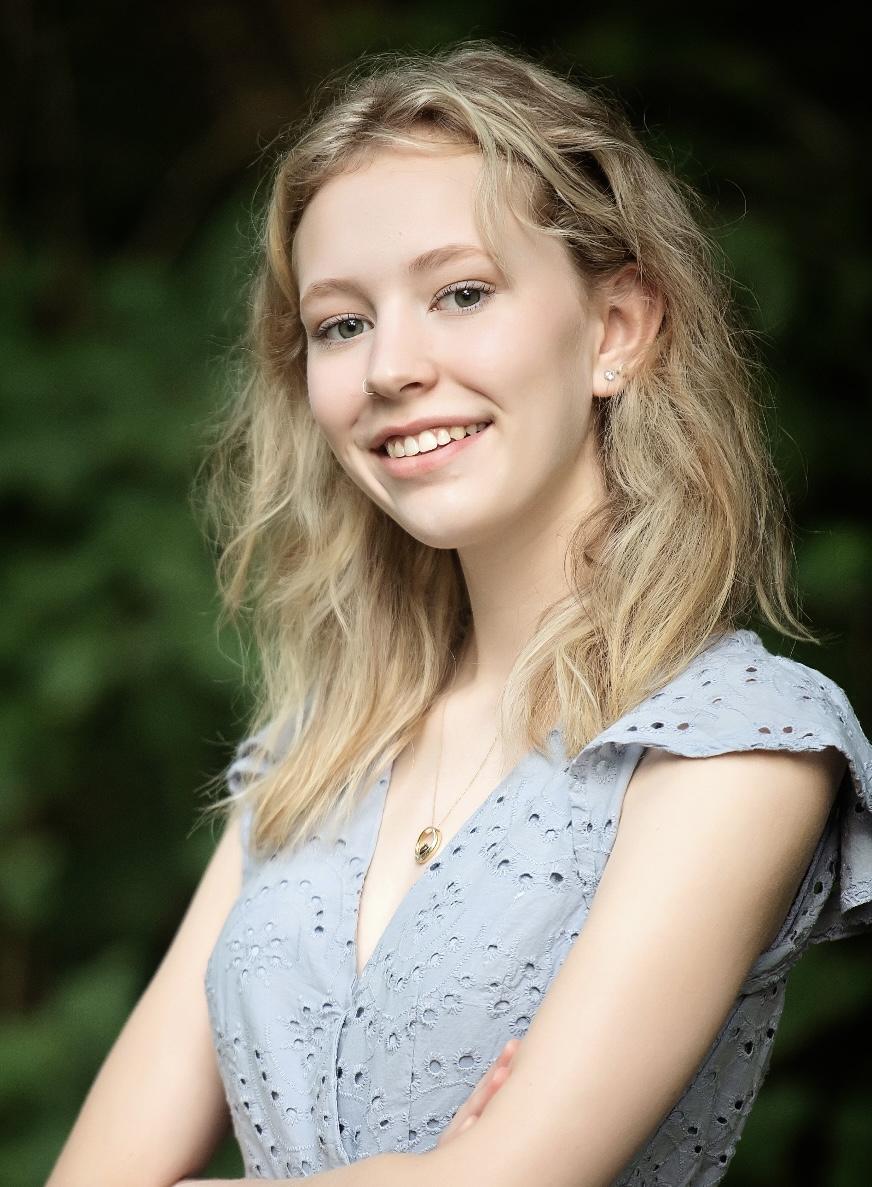 Maggie Martin 
Troupe 340
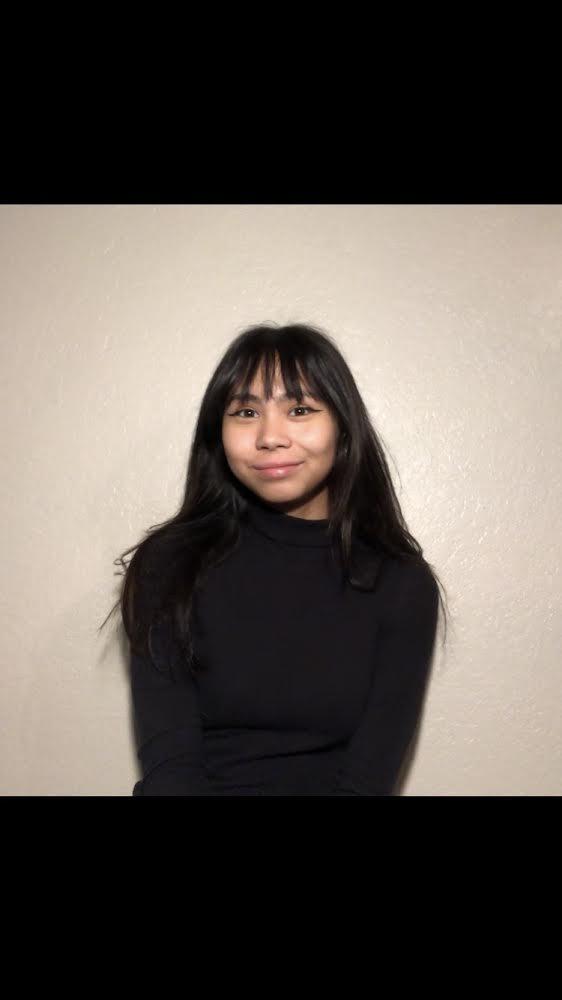 Sarah Goodman
Troupe 10124
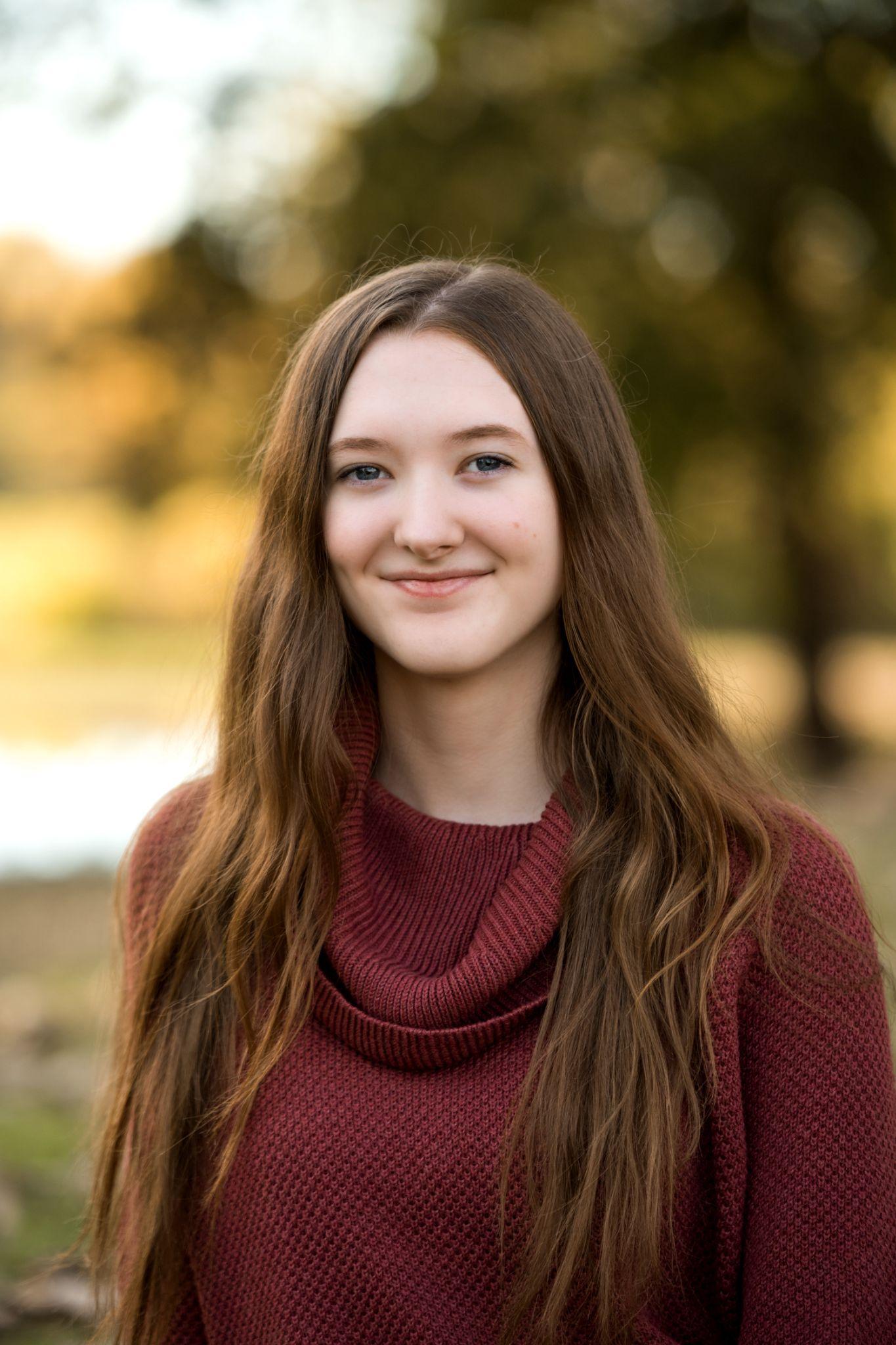 Taylor Buckholtz 
Troupe 7260
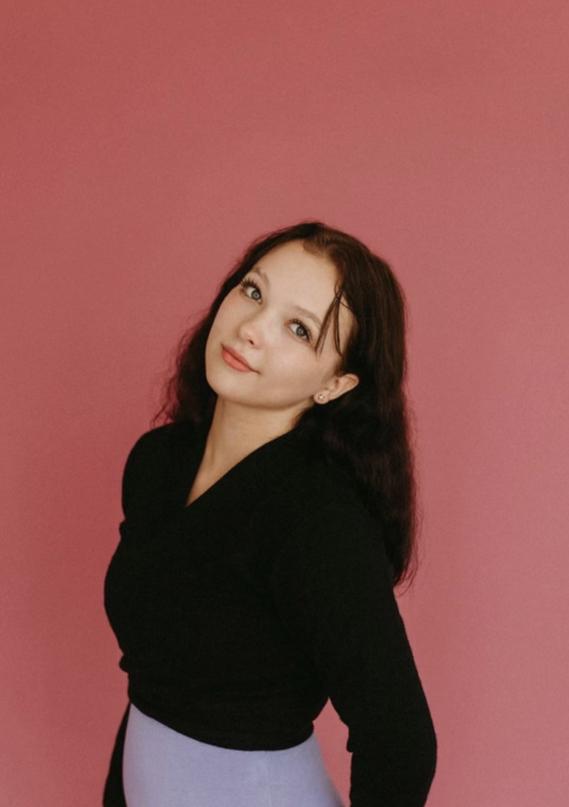 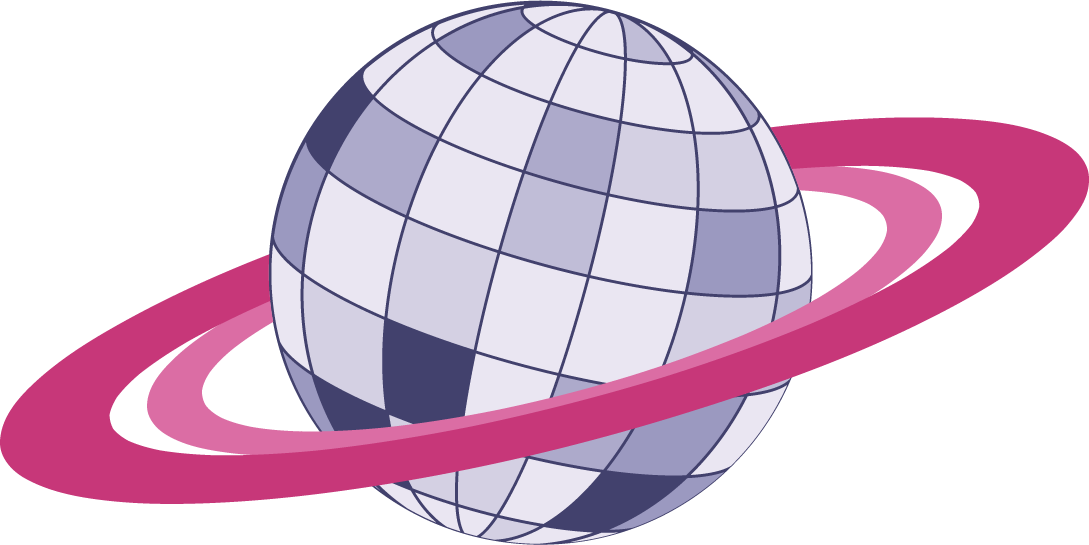 Arkansas
Thespian Festival 2023
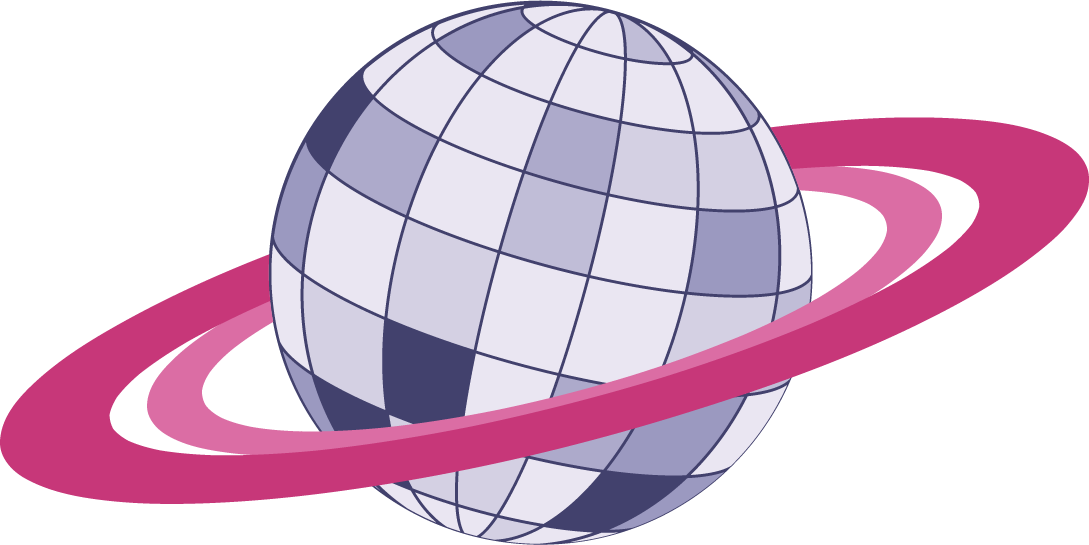 ANNOUNCEMENTS
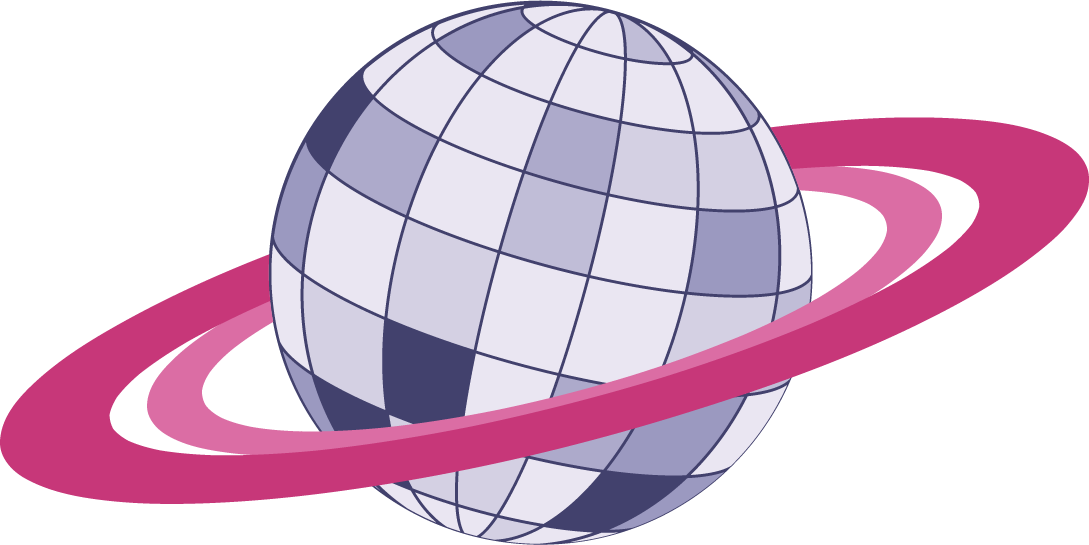 Arkansas
Thespian Festival 2023